№12 дәріс
Проективті әдістер
Психодиагностика пәні.
Пән оқытушысы, психология ғылымдарының кандидаты Байжуманова Б.Ш.
Қарастырылатын сұрақтар:
Проективті әдістер және олардың негізгі белгілері. 
Розенцвейг, ТАТ, Роршах тесті, Люшердің түстерді таңдау тесттермен жұмыс істеу ерекшеліктері. 
 Розенцвейг, ТАТ, Роршах тесті, Люшердің түстерді таңдау тесттерінің теоретикалық негіздерін, шкалаларын қысқаша сипаттау
Проективті әдістер дегеніміз не?
Проективті әдістер Фрейд пен Юнг талдаған "проекция" атты психологиялық механизміне негізделген. Проекцияның мәні адамның өзіне тән, бірақ өзі мойындамайтын қасиеттер мен тілектерді еріксіз түрде басқа адамдардың мойнына арту болып табылады.
Проективті әдістер (лат. projectio-алға лақтыру) - жеке тұлғаны зерттеуге бағытталған және проективті диагностикалық тәсіл шеңберінде әзірленген әдістемелер жиынтығы.
"Проективті" терминін алғаш рет 
1939 жылы Л.Френк сол уақыт мерзімінде танымал болған, бірақ бір-бірінен алшақ болған Юнг ассоциативті тесті, Роршах тесті, ТАТ және т.б. сияқты әдістемелік әдістерді біріктіру үшін қолданған.
Респондент тапсырмалар мен сұрақтардың мәнділігін түсінбейді, бұл оған "дұрыс" көрінуге тырыспай, шынайы жауап беруге мүмкіндік береді;
Проективті әдістердің 
негізгі белгілері
Дұрыс және бұрыс жауаптар сынды түсінік жоқ;
Бағалау ұпайлары жоқ, әр тұлғаның ерекшеліктері жеке талданады.
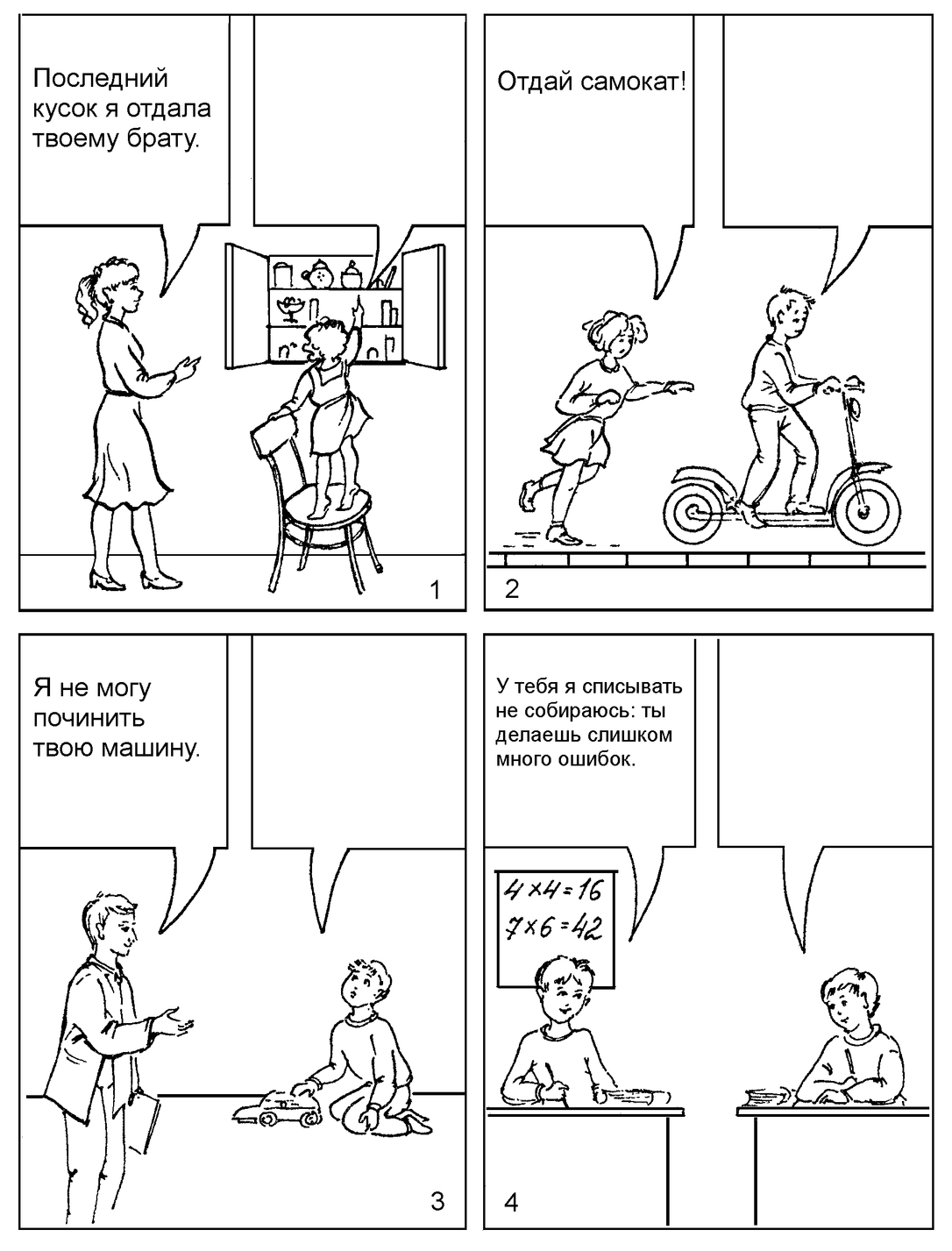 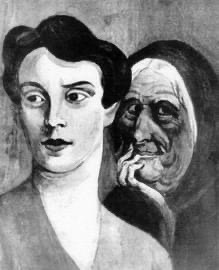 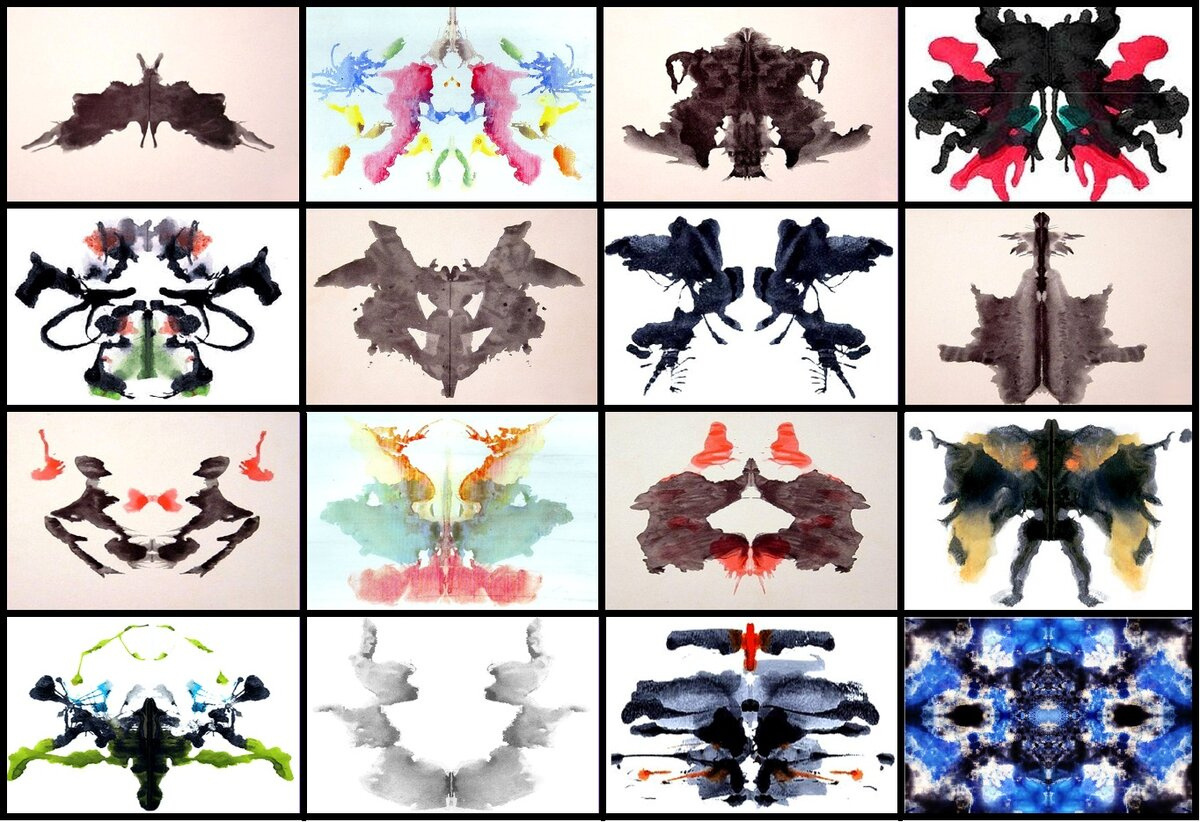 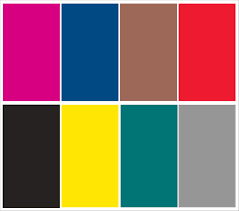 РОЗЕНЦВЕЙГТІҢ ФРУСТРАЦИЯЛЫҚ РЕАКЦИЯЛАР СЫНАҒЫ
ТАҚЫРЫПТЫҚ АППЕРЦЕПТИВТІ ТЕСТ (ТАТ)
ЛЮШЕРДІҢ ТҮСТЕРДІ ТАҢДАУ ТЕСТІ
РОРШАХ 
ТЕСТІ
Розенцвейгтің фрустрациялық реакциялар тесті
сәтсіздікке реакцияларды және жеке тұлғаның қызметіне немесе қажеттіліктерін қанағаттандыруға кедергі келтіретін жағдайлардан шығу жолдарын зерттеуге арналған проективті әдіс. 
1945 жылы Саул Розенцвейг әзірлеген.
01.
02.
03.
ТЕСТТІҢ СИПАТТАМАСЫ
Оң жақтағы кейіпкердің үстінде бос шаршы бар, оған респондент өз жауабын, сөздерін жазуы керек. Кейіпкерлердің ерекшеліктері мен мимикасы  белгілерді(проективті) анықтауға ықпал ету үшін суреттен алынып тасталады.
Сол жақтағы әр суретте кейіпкер басқа адамның немесе өзінің көңіл-күйін сипаттайтын сөздерді айту кезінде бейнеленген.
Фрустрация жағдайындағы кейіпкерлердің әрқайсысын бейнелейтін 24 сурет сериясынан тұрады.
01
ӨТКІЗУ РӘСІМІ
Респондентке барлық бос квадраттарды толтыру ұсынылады. Тесттің жалпы уақыты жазылады. Сынақ аяқталғаннан кейін сауалнама басталады.
Респонденттен оның жауаптарын бір-бірлеп оқуды сұрайды, ал экспериментатор жауаптарды интерпретациялауға мүмкіндік беретін дауыстық интонациялар сияқты ерекшеліктерге баса назар аударады.
02
Егер жауап қысқа болса немесе өте сирек кезедесетін жауаптардың бірі  болса, экспериментатор сауалнама барысында оның мағынасын түсінуі керек.
Респонден жағдайды жақсы түсінбеу мүмкін (бұл жағдайда түсінбеушіліктің өзі мағыналы болуы мүмкін).   Респондентке жағдайдың мәнін түсіндіргеннен кейін жаңа жауап алуға мүмкіндік беріледі.
01
Респондетке сия дақтарының вертикальды осіне қатысты 10 симметриялы интерпретация беру ұсынылады.
Роршах тесті
02
Жеке тұлғаны, оның психикасын және психиканың бұзылуларын зерттеуге арналған психодиагностикалық тест. 
1921 жылы швейцариялық психиатр және психолог Герман Роршах жариялады. "Роршах дақтары" деген атпен де белгілі.
Мұндай фигуралардың әрқайсысы еркін ассоциацияларға стимул болады - субъект кез-келген сөзді, бейнені немесе идеяны атауы керек.
03
Тест адамның дақтардағы "көргенін" оның жеке басының ерекшеліктерімен анықтайды деген болжамға негізделген.
Фрустрация жағдайындағы Розенцвейгтің әдістемесі
Бұл әдістеме адамның фрустрациялық жағдайдан  қалай шығатыны, кедергілермен қалай өтендігін көрсетеді. Фрустрация – бұл адам күйзеліс күйде, өз қажеттіліктерін қанағатандырмай, үнемі жолы болмайтын, кедергілерден өте алмайтын жағдай. Бұл әдістеме проективті тестке сай келеді. Мұнда 16 ситуация, оның ішінде 8 кедергілерге тап болатын ситуациялардан, ал қалғаны субъектті бір жағдайда күнәлі ететің ситуациялардан құралған.
Әдістеме 24 суреттерден құралған, олардың ішінде 2 немесе оден көп адам суреттері бейнеленген.
Осы тест индивидуалды да, топқа берулуі мүмкін.
Мақсаты:
Бұл әдістеме адамның фрустрациялық жағдайдан  қалай шығатыны, кедергілермен қалай өтендігін көрсететіңдігін анықтай аламыз.
Уақытты есептелмейді, субъект өз еркімен жауап беруі мүмкін.
Тесті бағалау:  Барлық жауаптар Розенцвейг теориясымен есептелінеді, яғни екі критерий бойынша: реакцияның (агресияның) бағытталуы мен реакцияның типіне байланысты.
Реакцияның бағытталуына байланысты:
А) Экстрапунитивті: Реакция тірі немесе жансыз қоршаған ортаға бағытталады, фрустрция  ол сыртқы ортаның әсері, кейде жауапкершілік басқа адамдарға жүктелінеді.
Б) Интропунитивті: Реакция өз-өзіңе бағытталған, өзді кінәлы деп санайды. Фрустрация тек өзіне байланысты.
В) Импунитивті: Фрустрациялық ситуация кәдімгі жағдай деп қабылданады, оны жеңуге болады. Фрустрацияда өзіңді немесе басқаларды күнәләмайды.
Роршах тесті
Роршах тестінің авторы  Герман Роршах   1884 жылы Цюрихте   дүниеге келген.  Медициналық  факультетінің студенті бола тұрып, ол    орыс тілін үйреніп, тіпті орыстың дәрігеріне үйленеді. Дәрігерлік дипломды алып психиатр болады,    үш жылдан соң  докторлық диссертацияны қорғайды.    Үш рет  Ресейге   келеді:  екі ретте ол  достарын  алып келген, ал үшіншісінде    Крюков санаториінде   жеті ай бойы  жұмыс жасайды.    Өзінің тәжірибесінде      сия дақтарын  қабылдауды Роршах 1911 жылы  бастайды да, 8 жылдан соң  «Психодиагностика»  жазбаларында толық мәлімет береді. Бастапқыда ол кітапты басып шығарудан алты- жеті  баспаханалар бас тартты, бірақ  соңында 1921 жылы    баспадан шығады.  Алайда,    сия дақты  ұсынылған  кестелер  техникалық ақаулықтарға байланысты   өзгерістерге ұшырайды.   Ол тесттердің    көлемі  кішірейтіліп,  түстері   өзгертіліп,  бастапқыда ұсынылған  он бес кестеден он кесте ғана   басылып шықты.     Және де сол қалған   он кесте  мыңдаған   көшірмелері   барлық  елге таратылады.    Алайда, ең маңыздысы   дақтардың  мінездемесі емес,   тесттің   өзі еді, яғни,    жеке тұлғалықты   оның қабылдауына байланыстыру болып табылады.
Роршах тестінің интерпретациясы
1.Адамдарды көресіз бе?
Кейбір зерттелінуші  тесттен  адам бейнесін көрмейді. Егер мұндай  болатын болса психолог  адамның жалғызсырап , адамдармен қарым-қатынасы жақсы емес екенін біле алады.  Керісінше, кейбір  зерттеулінушінің жауабы адамдарға тығыз байланысты болса, онда ол адамдар  көпшіліктің алдында өзін еркін сезінетін адамдар.
2.Фигуралар қозғала ма?
Кейде сызба сияларды қозғалыс үстінде көретін (билеп жүрген қыздар, шаян жылжып жатыр) – бұл  тұлғаның дамуға дайын екенін білдіреді.  Ал керісінше қозғалыс байқалмаса, онда бұл адамдар  үлкен мәселенің алдында тұрғанын немесе  алға қарай жылжығысы келмейтінін білдіреді.  
3.Симметрия сақталынады ма?
Симмтерияны байқаған адамдар көбіне болып жатқан жайғдайды сол қалпында қабылдай алатын адамдар болып табылады.  Өзін   бақылай да, байғалай да алады.
4.Суреттерден  тіршілік байқалады ма?
Дақтардағы заттардан тіршілік байқалмайтын болса, онда бұл адамдар эмоциясыз адамдар. Бұлар  жақсы адамның келбетін киіп,  өзінің нақ және шынайы сезімдерін жасыра алатын адамдар.  Мұндай адамдарға психолог  әртүрлі психологиялық  практикалар беріп, эмоциясын   шығаруды үйретеді.
5. Уақытқа байланысты ма?
Адамдар  салынған суреттерді көңіл-күйіне байлансты қабылдауы мүмкін.  Бірі солай ойлайды:  бүгін жабырқаулы болсам, онде  қайғылы суреттер көремін, ал егер  көңіл-күйім жақсы болса, онда  ұшып жүрген  көбелектерді көремін.  Бұлар өздеріне шындықты айтудан қорқатын адамдар. Себебі, адам психикасы   уақытқа байланыссыз  объективті жауап береді.
Люшердің түстік əдістемесі
Швейцариялық психотерапевт Макс Люшер 1949 жылы әзірлеген психологиялық әдіс. 
Люшердің түсті диагностикасы адамның психофизиологиялық жағдайын, оның стресстік қарсылығын, белсенділігі мен коммуникативті қабілеттерін өлшеуге мүмкіндік береді. Люшер тесті өзінің құрылымы бойынша Пфистердің түсті пирамидасының тестін (1951) еске салады, сондай-ақ Фрилинг тестімен ұқсастығы бар.
Қолдануы
Тест тұлғаның терең мәселелерін, реакция типін, қоршаған ортаға бейімделу деңгейін, мінезінің өткір жақтарын және клиникалық көрінісін анықтауға арналған. Бұл әдісті қолдану тәжірибе саласындағы психологтарға, әсіресе, дәрігерлік және педагогика мамандықтарына кадрлерді іріктеуде, жанұялық кеңес беруде, дифференциалды психологияда, психологиялық жекелілік өлшемдегі коррекция мен психотерапияда т.б. жағдайларда қолдану ұсынылады.
Тест өткізу нұсқаулығы
Зерттеу келесі кезеңдер бойынша өтеді: Зерттелуші берілген 8 түстерден сол уақытта көбірек ұнайтын түстерді таңдау керек. Тұлға түстермен карточкаларды алдына қойғанда ашық бір тонды фон болу керек және бөлменің ішіне жарық біркелкі түсуі керек. Карталар 2 сантиметрге тең арақашықты сақтау тиіс. Таңдалған түс қатардан алынады. Түстердің реттік саны солдан оңға қарай бағытталады, төмендегідей болады: 1-көк; 2-жасыл; 3-қызыл; 4-сары; 5-күлгін; 6-қоңыр; 7-қара; 0-cұр. Алғашқы екі таңдалған түс “ Күшті қалаған” түс болып саналады да “+” деп белгіленеді. Бірінші таңдалған түс негізгі əрекеттену əдісі, ал екіншісі зерттелушінің мақсатын көрсетеді. 3-4 ретте таңдалған түстер қатары «*» таңбасымен белгіленеді. Бұндағы таңдалған түстер «сол ситуациядағы заттардың шынайы орналасуын» және «әрекеттің бейнесін» көрсетеді. 5-6 позициядағы түстердің таңдалуы «селқостықты» аңғартса, «=» тең белгісімен кодталады. Тұлғаның 5-6 позициядағы таңдаған түстері сол кездегі қажет емес резервке бағыттайды, тұлғаның әрекетсіз индифферентті зонасын көрсетеді. Жағымсыз түстер (7,8) “-“ белгісімен белгіленіп, жауапсыз қалған қажеттіліктерді көрсетеді.
Ұсынылатын әдебиеттер тізімі
1. Б.Ш. Байжуманова, А.Ж. Кунанбаева, Ә.М. Умирзакова. Психодиагностика. Оқу-әдістемелік құрал. Алматы: «ADAL KITAP» баспасы. 2024, - 417 б. 
2. Яньшин, П. В.  Клиническая психодиагностика личности: учебное пособие для вузов / П. В. Яньшин. — 3-е изд., перераб. и доп. — Москва: Издательство Юрайт, 2020. — 327 с. 
3. Рамендик, Д. М.  Практикум по психодиагностике: учебное пособие для вузов / Д. М. Рамендик, М. Г. Рамендик. — 2-е изд., испр. и доп. — Москва: Издательство Юрайт, 2020. — 139 с. - (Высшее образование). — ISBN 978-5-534-07265-5.
4. Психодиагностика. Теория и практика в 2 ч. Часть 1: учебник для вузов / М. К. Акимова [и др.] ; под редакцией М. К. Акимовой, М. К. Акимовой. — 4-е изд., перераб. и доп. — Москва: Издательство Юрайт, 2020. — 301 с. — (Высшее образование). — ISBN 978-5-9916-9948-8. — Текст: электронный // ЭБС Юрайт [сайт]. — URL: 
5. Психодиагностика: учебник и практикум для вузов / А. Н. Кошелева [и др.]; под редакцией А. Н. Кошелевой, В. В. Хороших. — Москва : Издательство Юрайт, 2020. — 373 с. — (Высшее образование). — ISBN 978-5-534-00775-6
6. Ишанов, П. З. Основы психолого-педагогической диагностики : учеб. пособие / П. З. Ишанов ; М-во образования и науки РК. - 3-е изд. - Караганда : Ақнұр, 2019. - 136 с. - URL: http://elib.kaznu.kz/order-book. - 500 (тираж) экз. - ISBN 978-601-7938-48-2 
7. Жұбаназарова, Н. С. Психодиагностика негіздері : оқу құралы / Н. С. Жұбаназарова, З. Б. Мадалиева, Н. Қ. Тоқсанбаева ; Әл-Фараби атын. ҚазҰУ. - Алматы : Қазақ ун-ті, 2020. - 253, [1] б. - URL: http://elib.kaznu.kz/book/16569. - Библиогр.: 243-251 б. - ISBN 978-604-04-4713-4
8. Практикум по психодиагностике : практикум / КазНУ им. аль-Фараби ; [авт.-сост.: А. И. Гарбер, Д. В. Иванов, С. К. Бердибаева]. - Алматы : Қазақ ун-ті, 2019. - 364 с. - URL: http://elib.kaznu.kz/order-book. - Библиогр.: с. 359-360. - 100 (тираж) экз. - ISBN 978-601-04-3727-2 
9. Непомнящая, Н.И. Психодиагностика личности: теория и практика : учеб. пособие для вузов / Н. И. Непомнящая. - М. : ВЛАДОС, 2003. - 188, [4] с. - (Учеб. пособие для вузов). - URL: http://elib.kaznu.kz/order-book. - ISBN 5-691-00479-4